Yeşilyurt Rehberlik ve Araştırma Merkezi
BİLİNÇLİ TEKNOLOJİ KULLANIMI
İnternet, çocukların dünyayı keşfetmeleri, öğrenmeleri ve eğlenmeleri için mükemmel bir ortamdır.
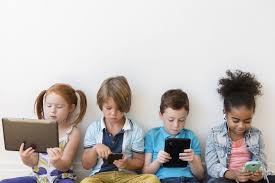 Kendini kontrol edememek

Çok kısa bir zaman için bilgisayar başına oturup saatlerce kalkamamak

Bilgisayardan uzun süre uzak kalmaya dayanamamak, boşluk hissetmek, huzursuz olmak
Bilgisayar için yemekten, derslerden ya da arkadaşlardan vazgeçmek

Sürekli bilgisayara kavuşma isteği hissetmek

Bilgisayar başında bu kadar zaman geçirmekten dolayı suçluluk ve keyif arasında çelişik duygular yaşamak
Ancak…. Yandaki durumlardan bir ya da birkaçını yaşıyorsanız siz bir teknoloji bağımlısısınız !
Her seferinde saatlerce ekran başında kalmaktan kaynaklanan çeşitli bedensel sorunlardan şikâyet etmek
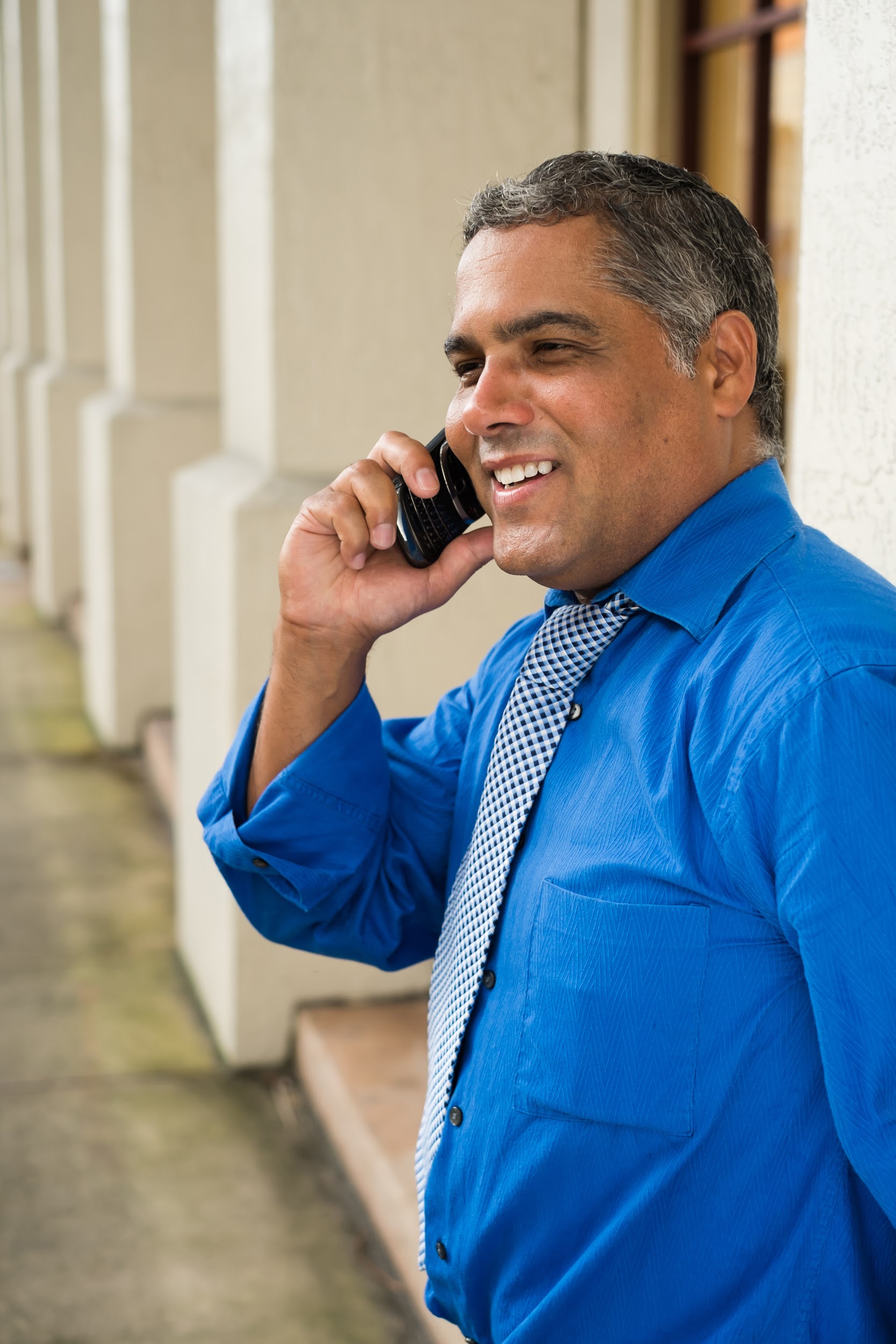 Bilgi ve iletişim teknolojileri bilgiye ve kişiye ulaşmayı daha kolay ve ekonomik hale getirdiği için bireyin yaşamında pek çok etkisi bulunmaktadır.
OLUMLU 
ETKİLER
OLUMSUZ ETKİLERZamanının büyük bir kısmını bilgisayar başında geçiren çocukların ;
Psikososyal sorunlar  (%60 a kadar) 

Dikkat eksikliği-hiperaktivite sendromu 
Depresyon 
Anksiyete 
Sosyal fobi 
Kompulsif bozukluk
Otistik davranışlar 
Madde bağımlılığı
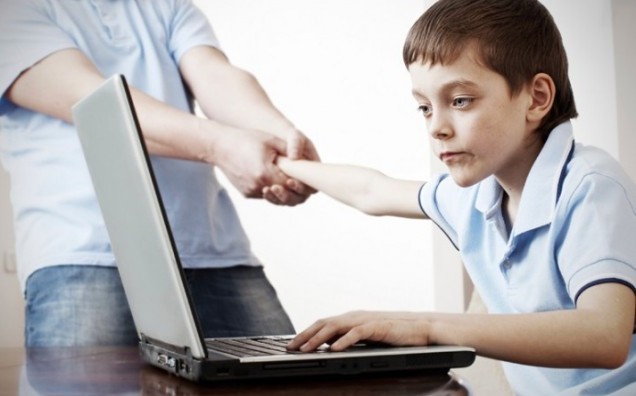 İletişim teknolojilerinin ergenler tarafından sık ve kimi zaman yetişkin denetiminden uzak kullanılması sanal ortamın ergenler üzerinde zorbaca davranışlar geliştirmesine neden olmaktadır. Sanal zorbalığa ilişkin yapılan çalışmalarda aşağıdaki bulgulara rastlanmaktadır:
depresyon, psikosomatik belirtiler ve okula devamsızlık gibi okul zorbalığına benzer olumsuz sonuçlar zorbalığa yüksek sıklıkta maruz kalan gençlerde okulda kendini güvensiz hissetme, okula uyum ve sorun davranışlar göstermeye daha eğilimli olma
konsantrasyon becerisini azaltabilen ve akademik beceriyi engelleyen öfke, kaygı ve korku
Sanal zorbalığa uğrayanlar ile ilgili bilgiler başkalarıyla paylaşıldığı için kendilerini tehdit altında hissetme ve utanç
Buradaki ifadeler yalnızca konu anlatımı amaçlıdır
Aileler NE YAPMALI ?
Çevrimiçi ortamlardaki risklerin farkında olma.
Tehlike sinyallerini fark etme.
İnternet bağımlılığını fark etme.
Çocuğun bilgisayarda ya da İnternet’te ne yaptığını ayırt etme.
Çevrimiçi ortamlardaki olumsuzlukları fark etme.
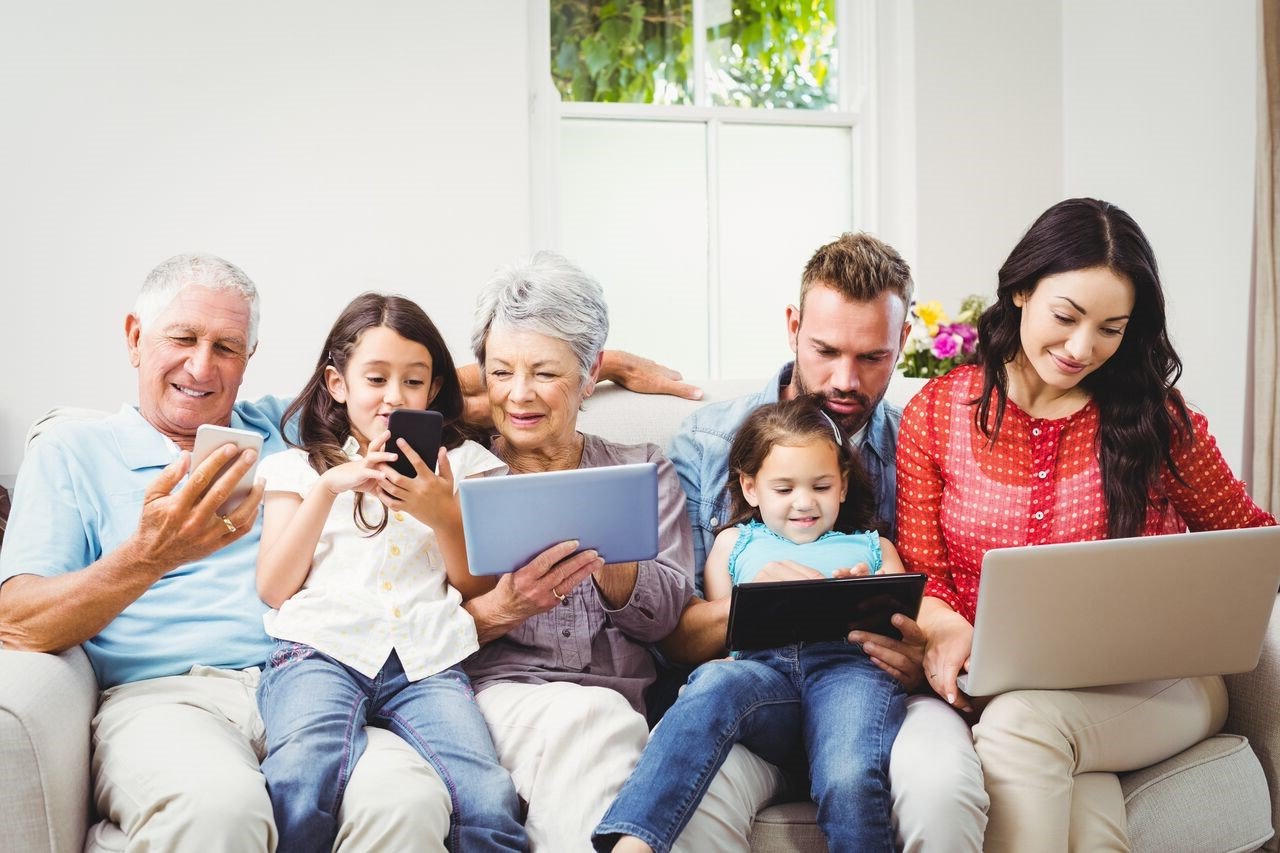 Dijital çağın gereksinimlerine göre hareket eden, temel düzeyde dijital araçlara hâkim, uçsuz bucaksız bir ortam olan dijital ortamlardaki olanakların farkında olan ve çocuğunu bu ortamlardaki risklere karşı koruyabilen, kişi haklarına gerçek hayatta saygı duyulması gerektiği gibi sanal ortamda da aynı şekilde davranılması gerektiğini çocuğuna aşılayan ve teknolojik gelişmelere kendini kapatmayan bireydir.
DİJİTAL EBEVEYN
Ebeveynler, çocuklarını uçsuz bucaksız bir ortamda bulundukları zaman kontrol edebilmelidirler. Bunu yaparken yaş grupları arasındaki farkı gözetmelidirler;
11-15 yaş grubundaki çocuklar için;
5-7 yaş arasındaki çocuklar için;
8-11 yaş grubundaki çocuklar için;
Yanında olma ve katılma 

Güvenlik yazılımı kullanma 

Kişisel bilgilerin korunmasını anlatma, kontrol etme, 

Süre sınırı getirme ve 

Kararlı olma
anlaşma yapma, 

güvenlik yazılımı kullanma, 

dijital dünyada saygılı olmanın vurgulanması

tehlikelere karşı duyarlı olma
kimlerle görüştüklerini ve neler yaptıklarını anlatmasını sağlama,
yönlendirme ve denetleme, 
kişisel bilginin önemini hatırlatma,
mobil kullanım için kurallar koyma
15 yaş ve üzeri gruptaki bireyler için;
kontrolden çok, yönlendirici olma, 
İnternetin yasal ve etik kullanımı hakkında açıklamalar yapma,
yer ve konum bildiriminin tehlikelerini açıklama
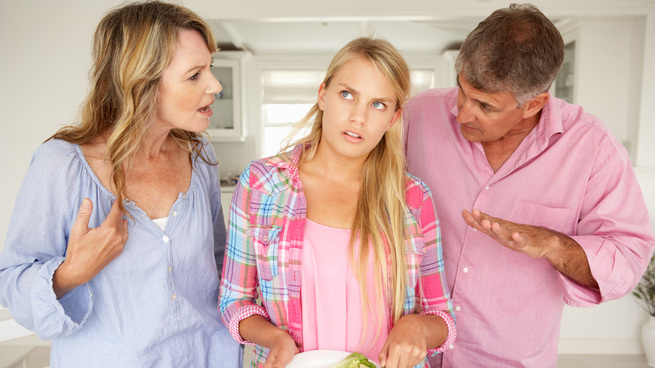 Öğretmenlerin bireysel sorumlulukları
Teknoloji kullanımı ile ilgili hak ve sorumlulukların farkında olma İnternetin bilinçli ve güvenli kullanılması konusunda farkındalık oluşturma
Dijital kültürü verme Farkındalık oluşturma Teknolojik eğitimlerden öğrencileri haberdar etmeİnternet güvenliği konusunda ailelerle işbirliği yapma
Teknolojik yenilikler konusunda velileri yönlendirme Güvenilir bilgiye ulaşma noktasında bilinç oluşturma
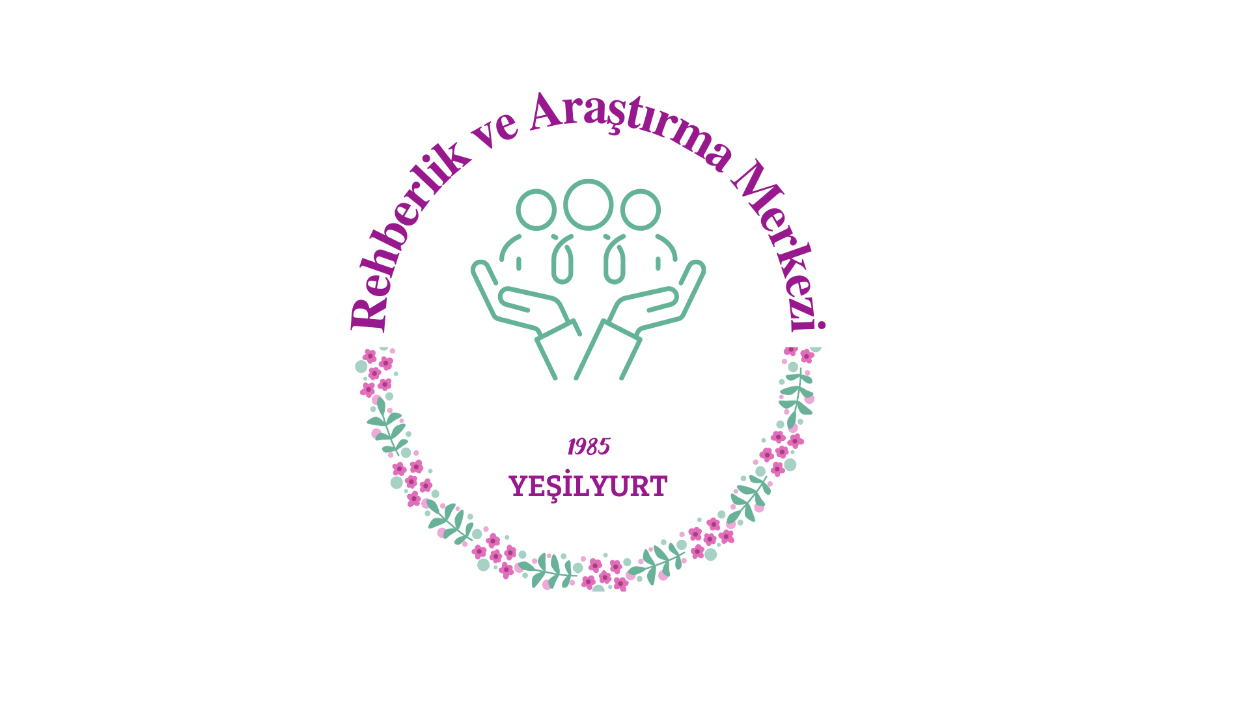 TEŞEKKÜRLER..